CREOLIZZAZIONE
II  UDA sperimentazione
Classe IV A 
Leonardo Da Vinci
IC  RAFFAELLO SANZIO – FALCONARA NORD 
Docenti: Susanna Cimarelli- Giuliana Collamati- Elvira Donnarumma-Catia Cipriano
Mappa Concettuale  
 
CREOLIZZAZIONE
=
RELAZIONE
di
ELEMENTI ETEROGENEI
provenienti da
DIVERSITÀ CULTURALE
Obiettivo Formativo 
Prendere coscienza che lo scambio  tra culture è sempre esistito e che esso realizza un incontro positivo e costruttivo di nuove idee.
Assi coinvolti
linguistico
Educazioni:
Arte
Musica
teatro
Storico
geografico
Competenze di cittadinanza
decentramento
interelazione
empatia
relazione
Le domande stimolo per rilevare le conoscenze spontanee che i bambini hanno riguardo il rapporto con l’altro sono state:
Cosa ti fa venire in mente l’incontro con l’altro?
Chi è l’altro?
Dove vedi la presenza dell’altro?
Dove l’incontri?
Cosa accade quando incontri  l’altro?
Come ti senti dopo l’incontro?
Cosa ti fa venire in mente l’incontro con l’altro?
Alla prima domanda gli alunni in maggioranza lo hanno associato al provare sentimenti e al creare un legame di amicizia. Un bambino lo ha associato al litigare perché spesso da un primo incontro nasce uno scontro e uno solo lo ha associato alla conoscenza
CHI E’ L’ALTRO?
Alla seconda domanda i bambini individuano l’altro come un amico o un familiare, un bambino associa l’altro a qualcuno che non aveva mai visto e una bambina a persone di un altro Paese che ti mancano.
Dove vedi la presenza dell’altro?
Alla terza domanda alcuni bambini hanno risposto che la vedono ovunque, altri in posti di divertimento e altri ancora in casa propria o di familiari.
Un alunno ha risposto che vede la presenza dell’altro nel proprio paese d’origine.
Cosa accade quando incontri l’altro?
Alcuni bambini hanno risposto affermando che ci si saluta, altri che si gioca e altri ancora che ci si abbraccia. Un alunno afferma che ci si dà una pacca sulla spalla.
Come ti senti dopo l’incontro?
All’ultima domanda tutti gli alunni hanno risposto con sentimenti positivi quali la felicità o la soddisfazione ad eccezione di uno che ha affermato che si sente come la prima volta che lo ha visto.
Mappa mentale
L’incontro con l’altro
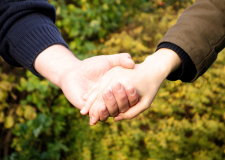 Si incontra
Dopo l’incontro si è
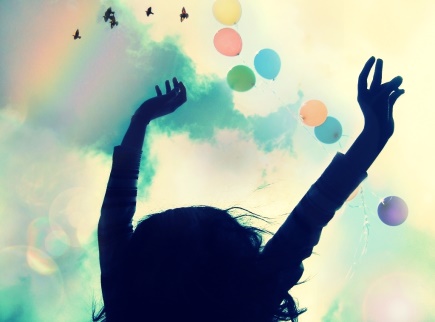 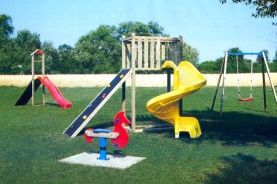 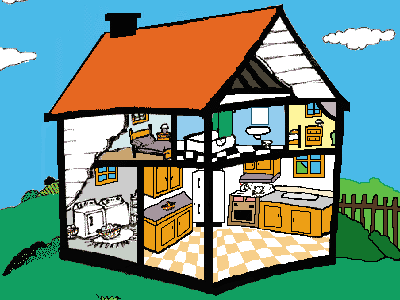 Chi è l’altro
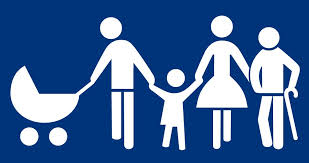 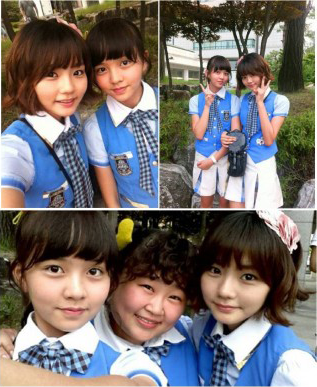 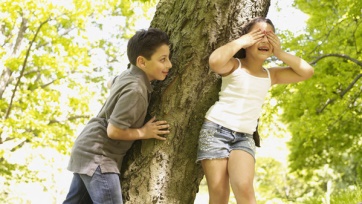 Con lui
Commento alla conversazione clinica
Le conoscenze spontanee dei bambini evidenziano che l’incontro con l’altro è qualche cosa di piacevole che lascia aperta la porta all’amicizia. Lo identificano con  una persona familiare, conosciuta con la quale giocare, divertirsi e parlare. Questo dimostra un’apertura nei confronti di chi incontrano che permette al docente di lavorare poi sulla necessità di conoscenza e rispetto per far si che ciò sia veramente positivo. Compito di apprendimento sarà quello di far comprendere ai bambini che l’incontro con l’altro è il tessere una relazione in cui gli elementi sono eterogeni e ciascuno portatore di una propria cultura che si interseca con quella dell’altro creando meticciamenti. L’alunno dovrà scoprire che in ogni cultura vi sono elementi in comune e che questo essere intersecati l’uno con l’altro evidenzia che siamo tutti parte di un unico Universo.
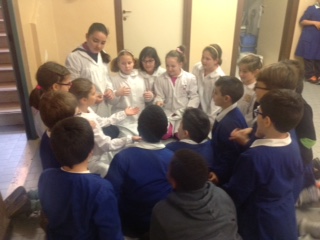 Gli alunni hanno drammatizzato le due diverse civiltà  ognuna con regole e ruoli ben definiti.
Ciascun giocatore ha la possibilità di andare nell’altra società per cercare di conoscerne le regole.
Al termine i due gruppi si sono riuniti per mettere in comune le proprie osservazioni e sensazioni.
Tutti gli alunni hanno provato una sensazione di disagio nel momento in cui si sono incontrati perché non riuscivano a comunicare.
Alcuni si sono sentiti rifiutati altri infastiditi
Alla domanda :» Cosa secondo te sarebbe stato necessario fare affinchè l’incontro risultasse positivo»
Gli alunni hanno risposto in maggioranza che sarebbe stato necessario CONOSCERE  la cultura sia di chi ospitava sia di chi veniva ospitato, altri ASCOLTARSI e due alunni avrebbero ritenuto necessario ADATTARSI
FASE 2: Conoscere, analizzare e manipolare una fiaba
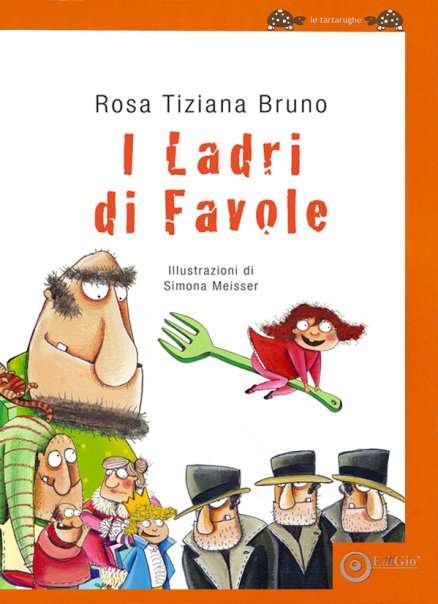 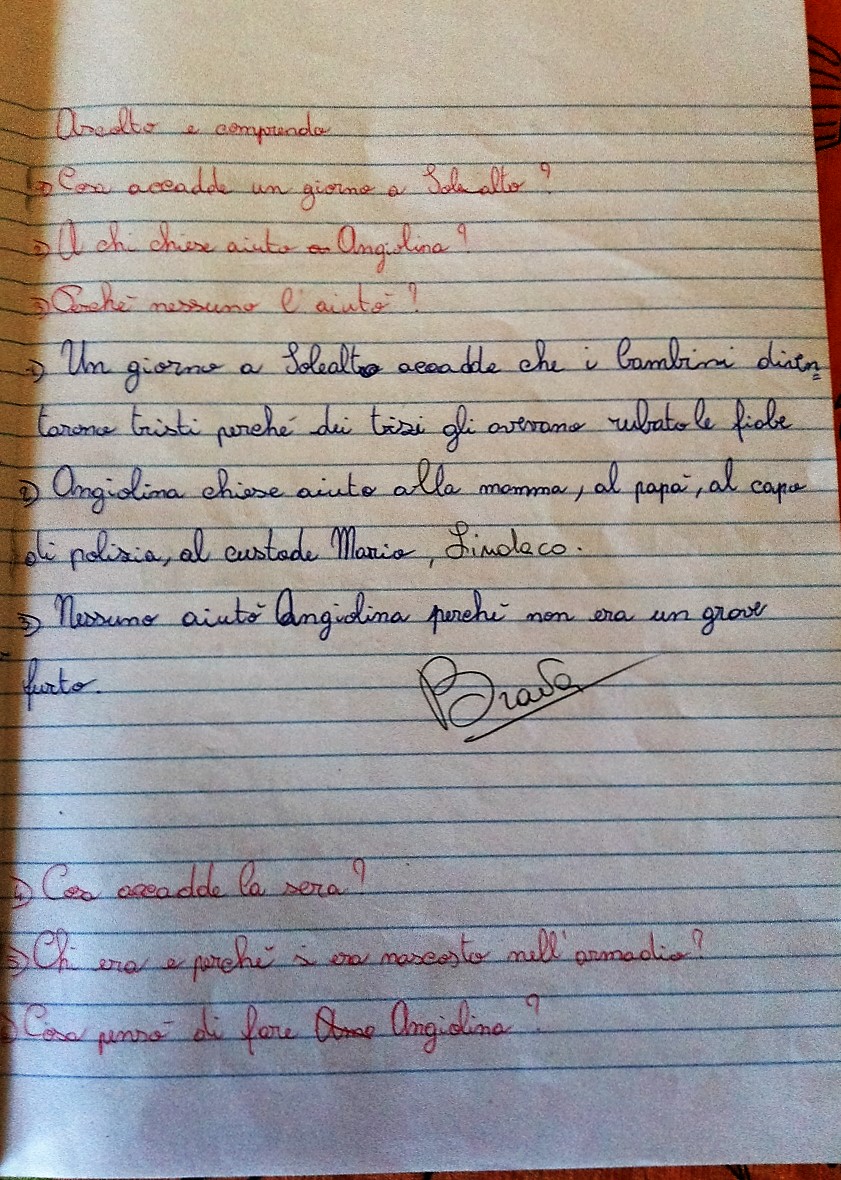 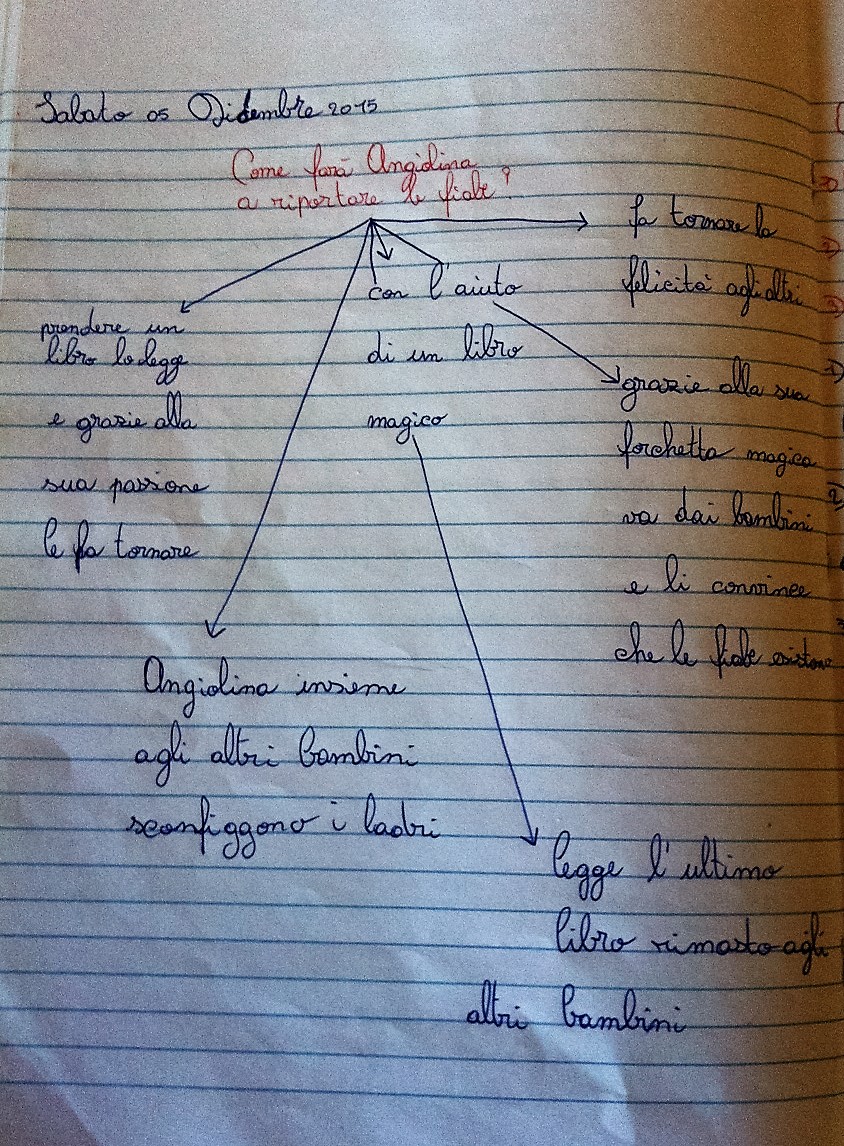 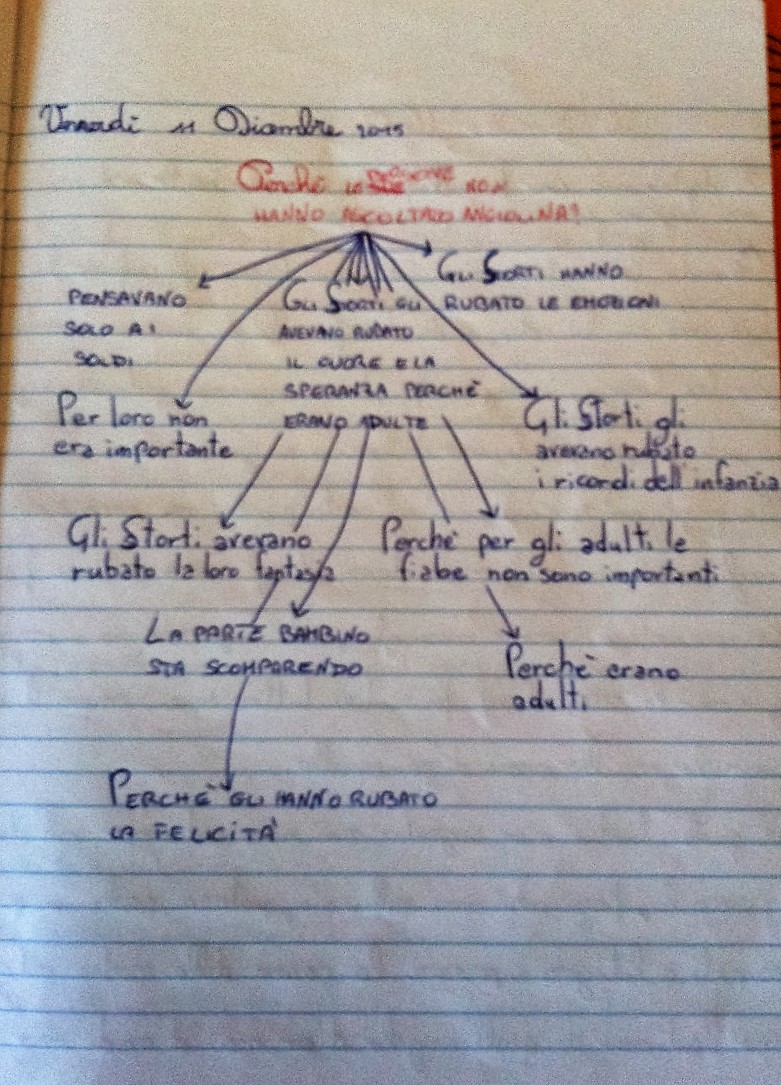 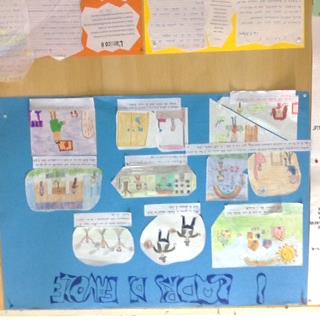 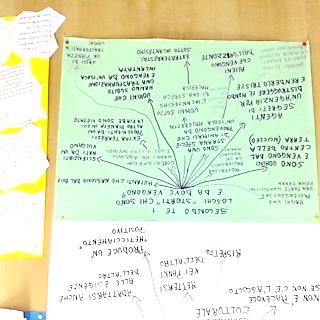 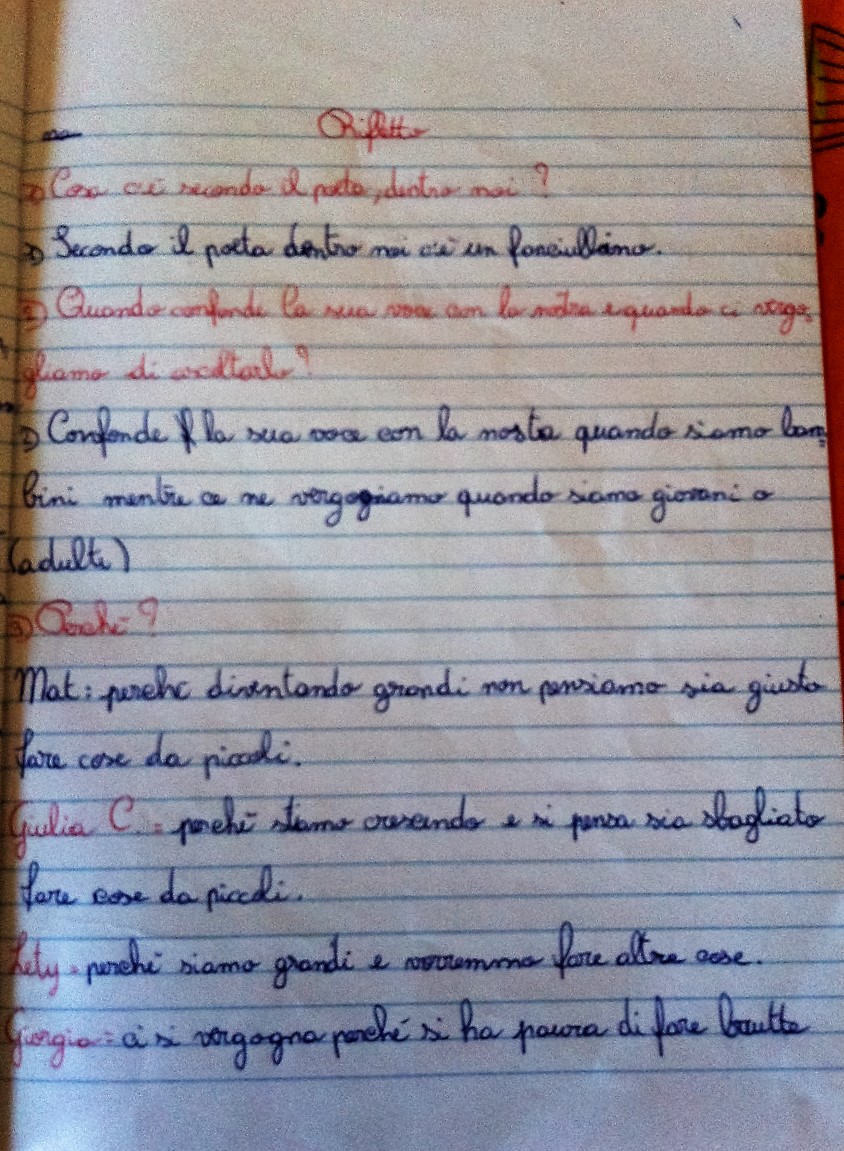 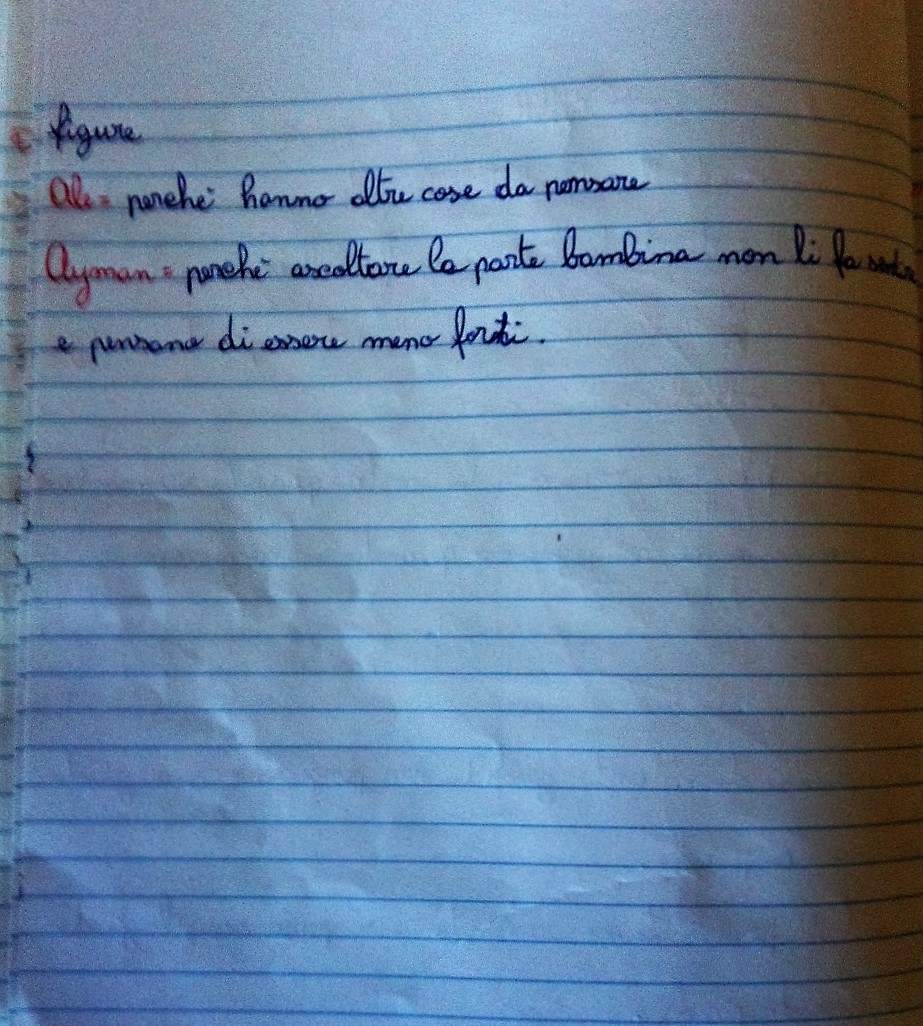 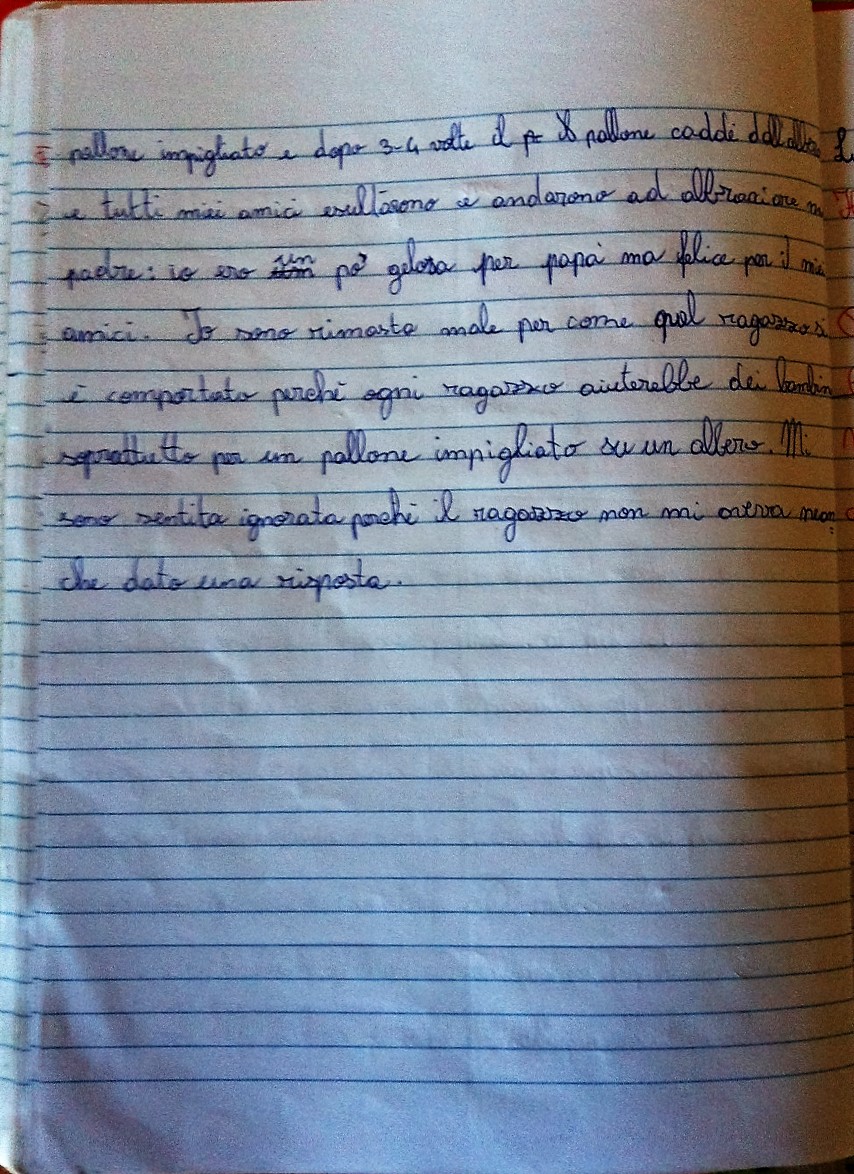 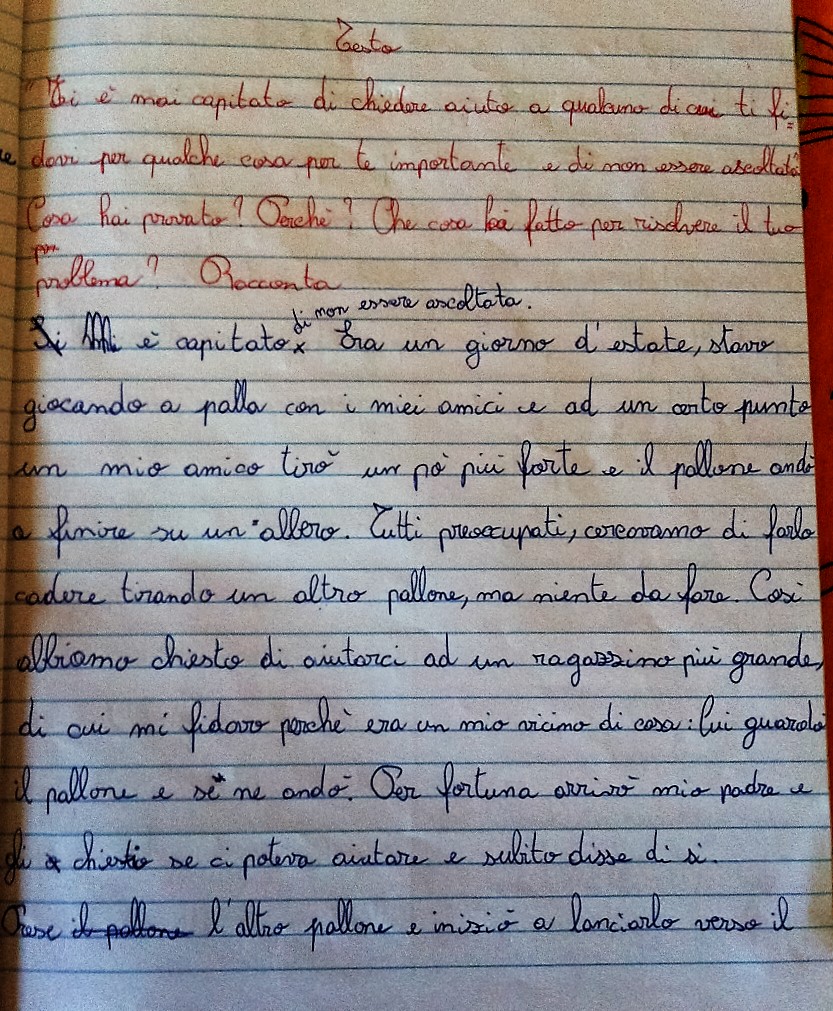 FASE 3: Cogliere  gli scambi culturali tra  i diversi mondi  come forma di incontro tra culture.
Vasilissa 
La bella
Zezzolla
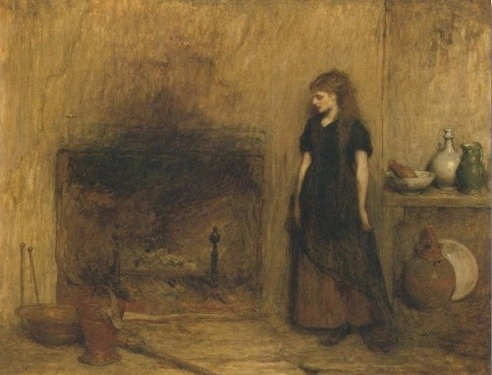 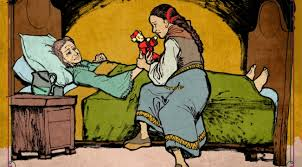 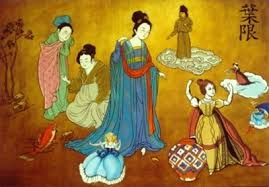 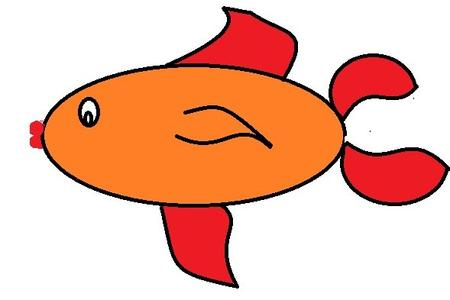 Il Pesciolino
rosso
Xen  
Yan
Nella prima parte di questa fase gli alunni hanno ascoltato una fiaba per volta analizzandole successivamente rispondendo a delle domande di comprensione. Infine hanno inserito i dati emersi in una tabella
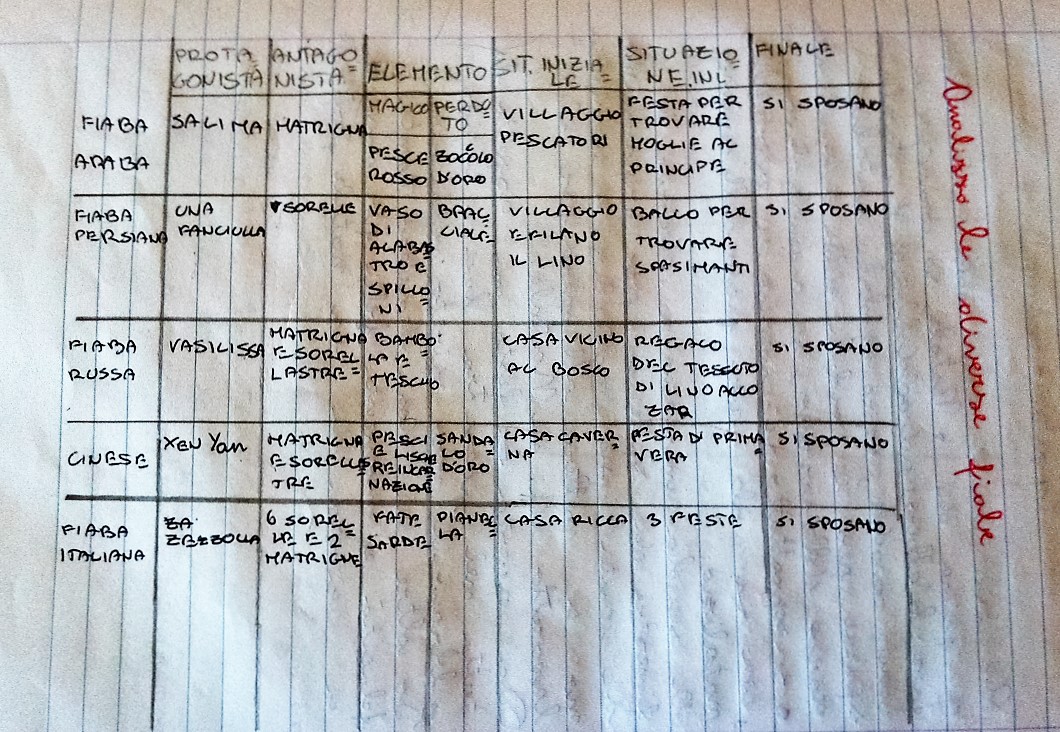 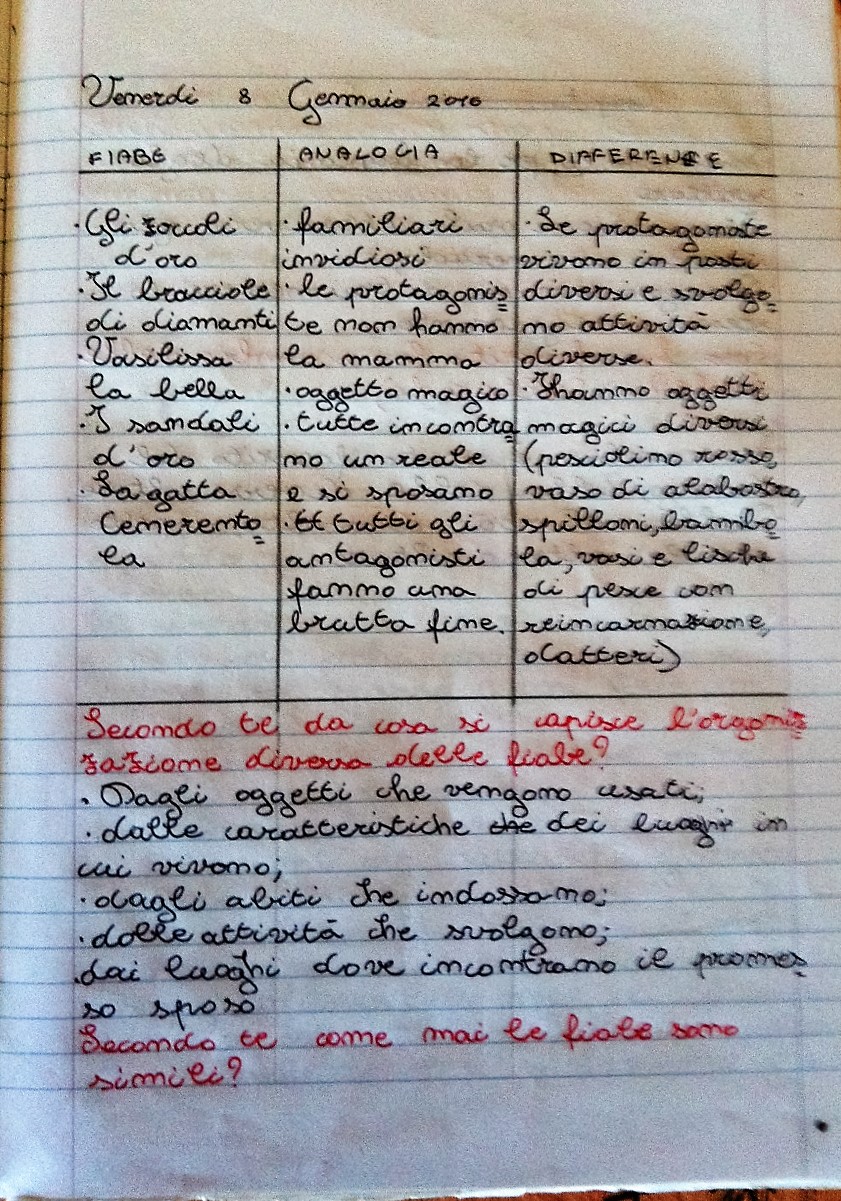 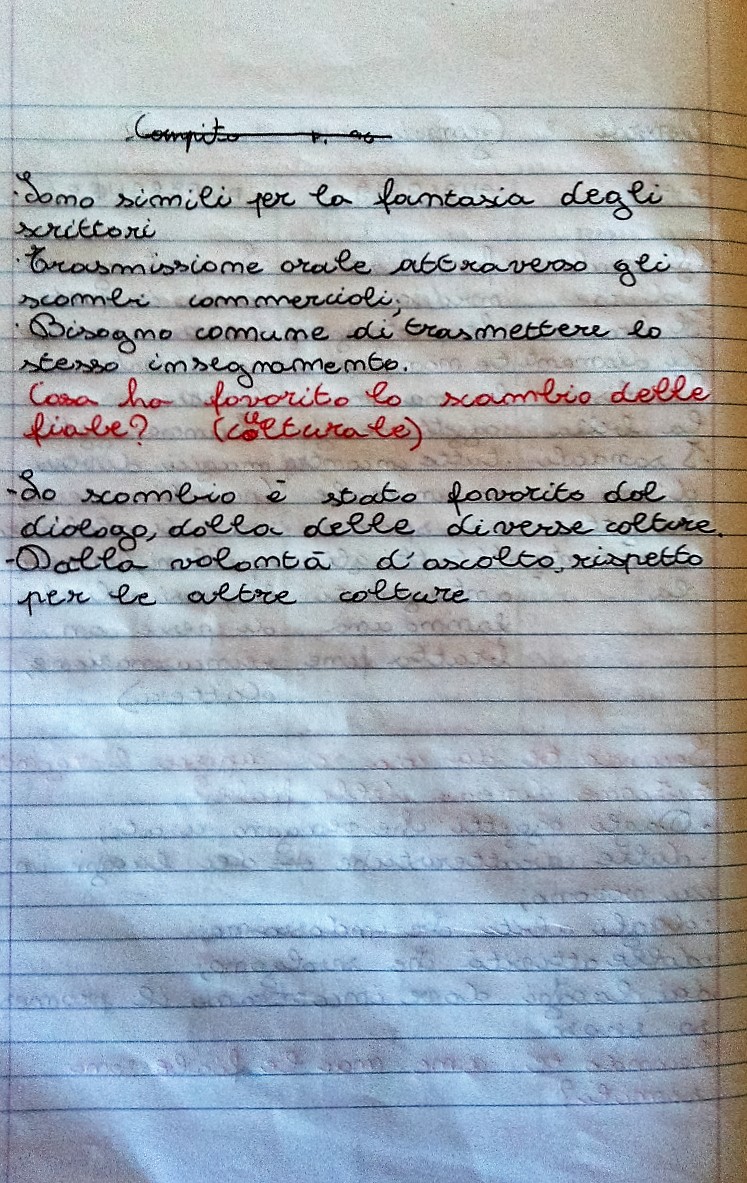 FASE 4: Cogliere attraverso gli ambienti  le specificità delle diverse culture
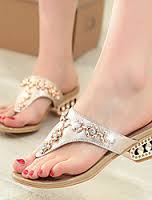 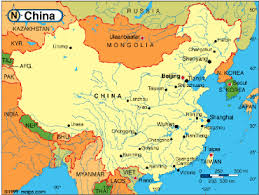 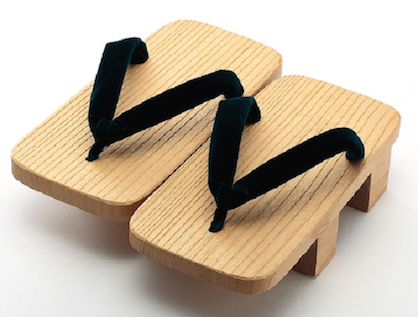 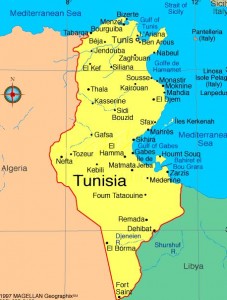 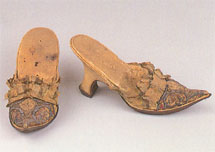 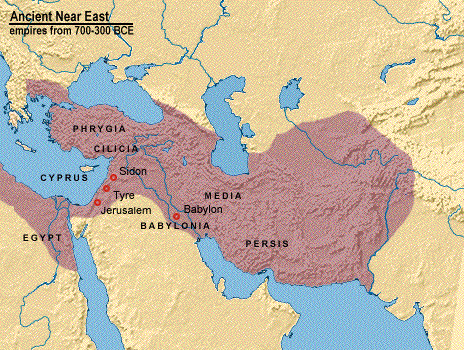 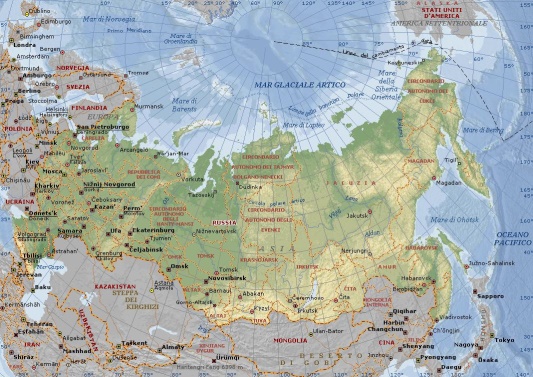 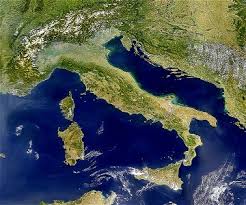 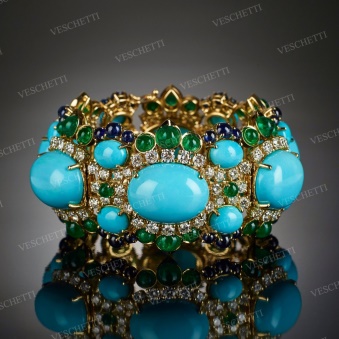 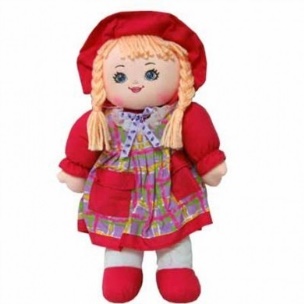 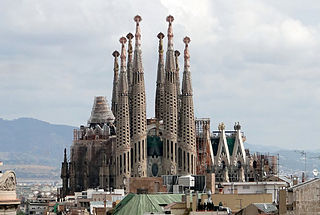 FASE 5: Costruire  una storia meticciata  per i nostri giorni.
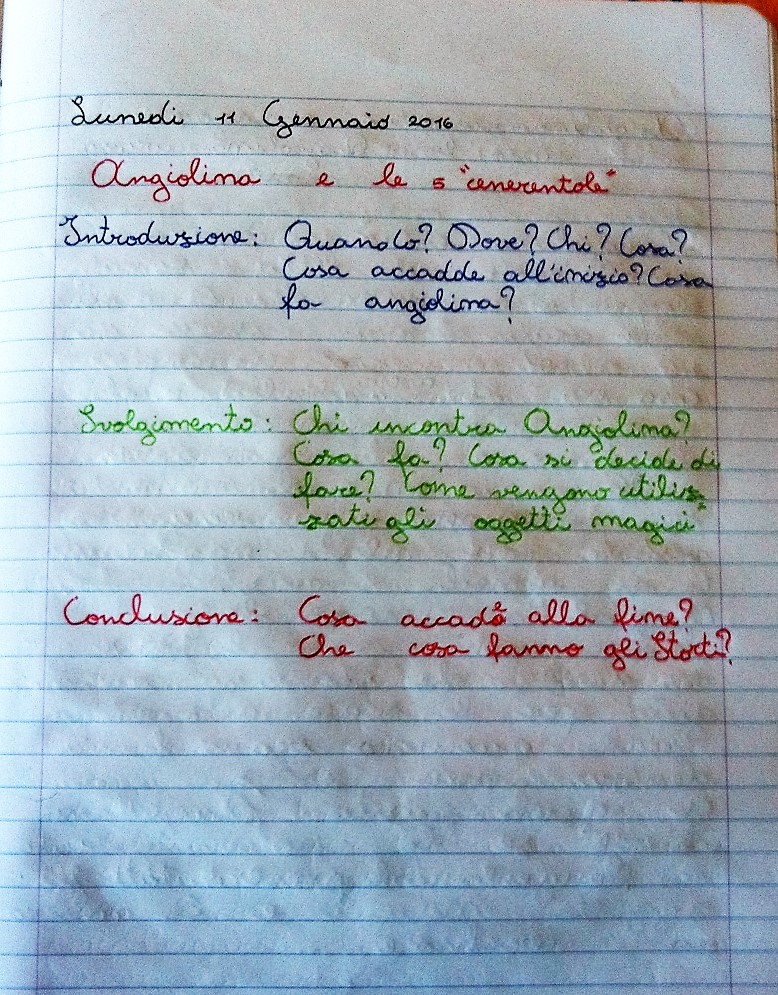 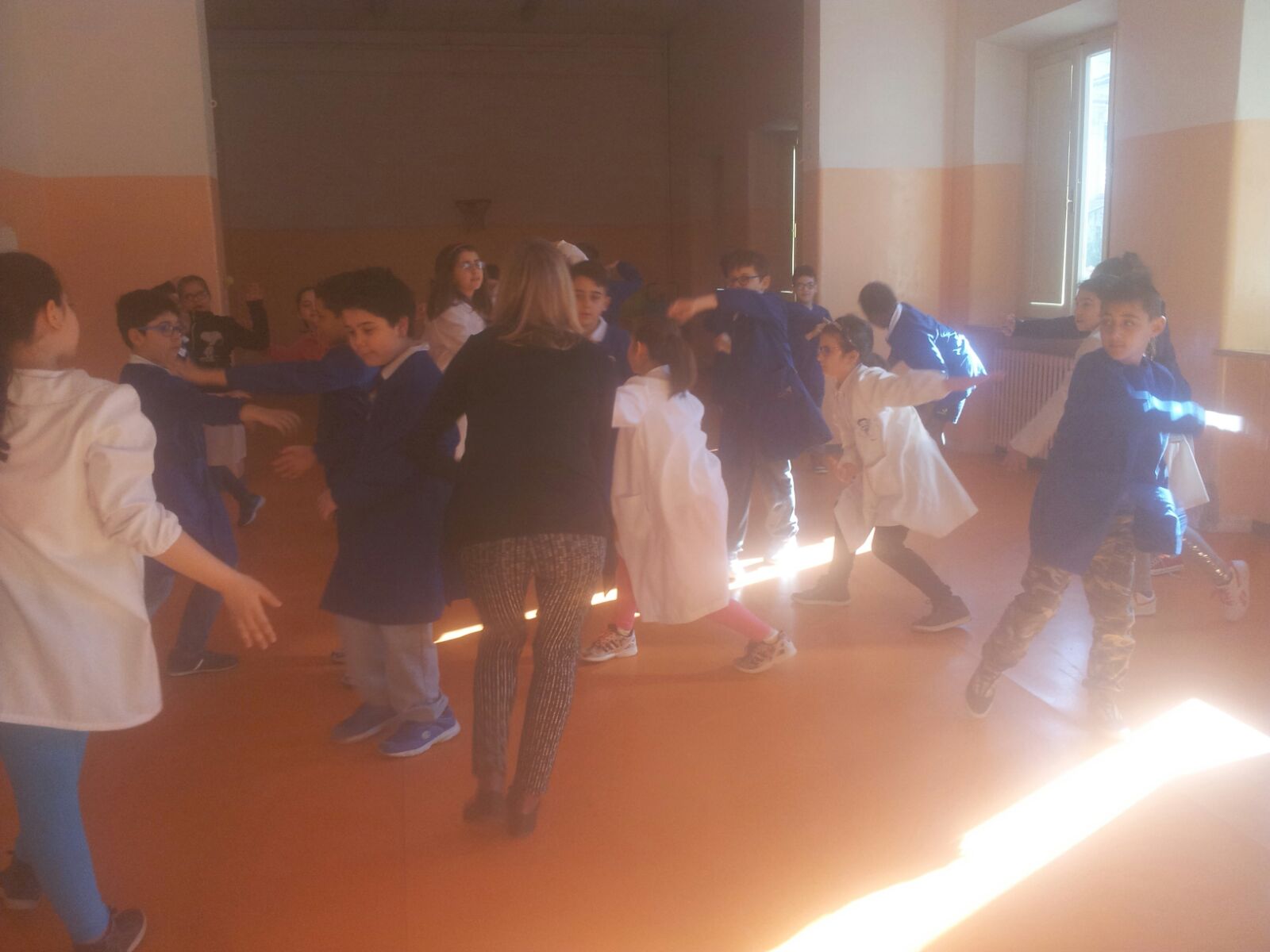 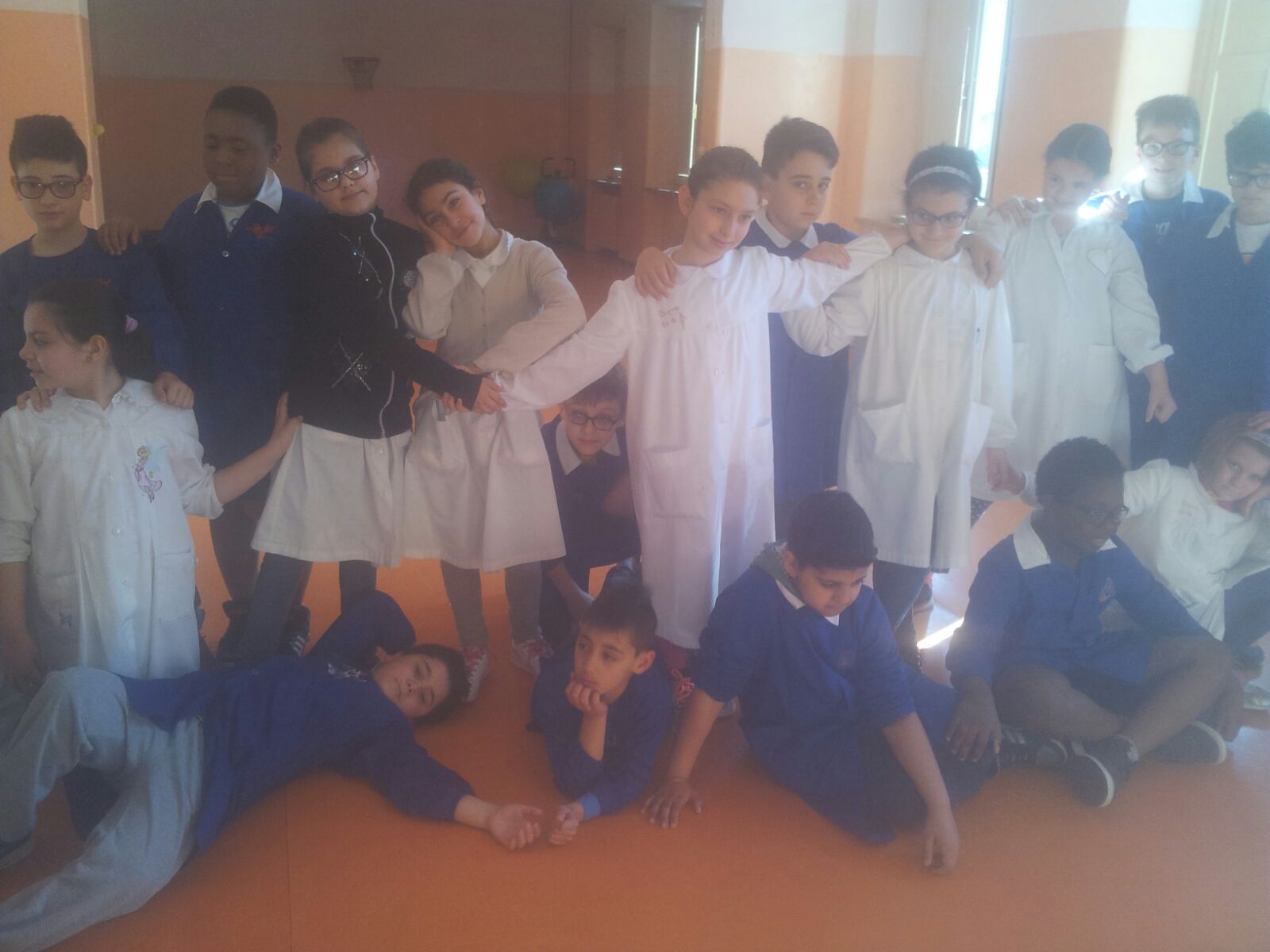 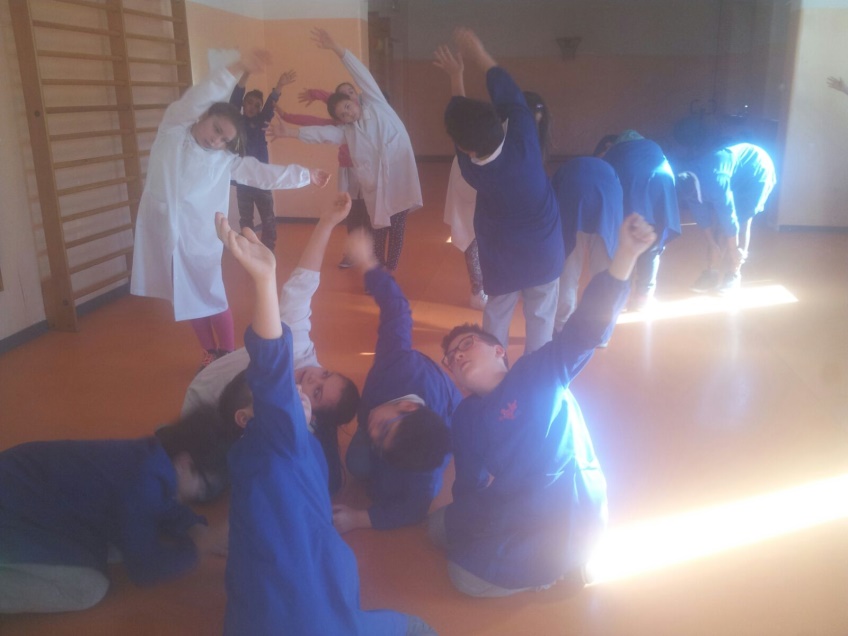 FASE 7 : Metacognizione
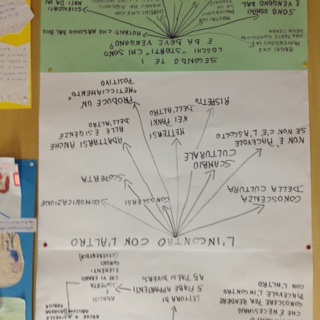 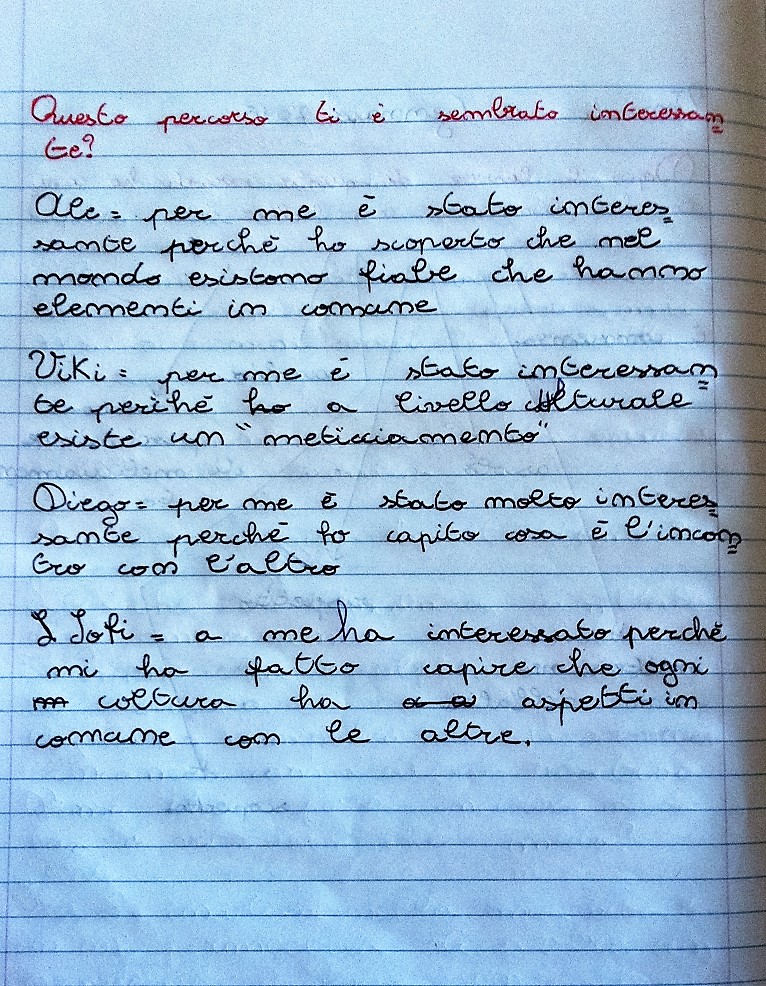 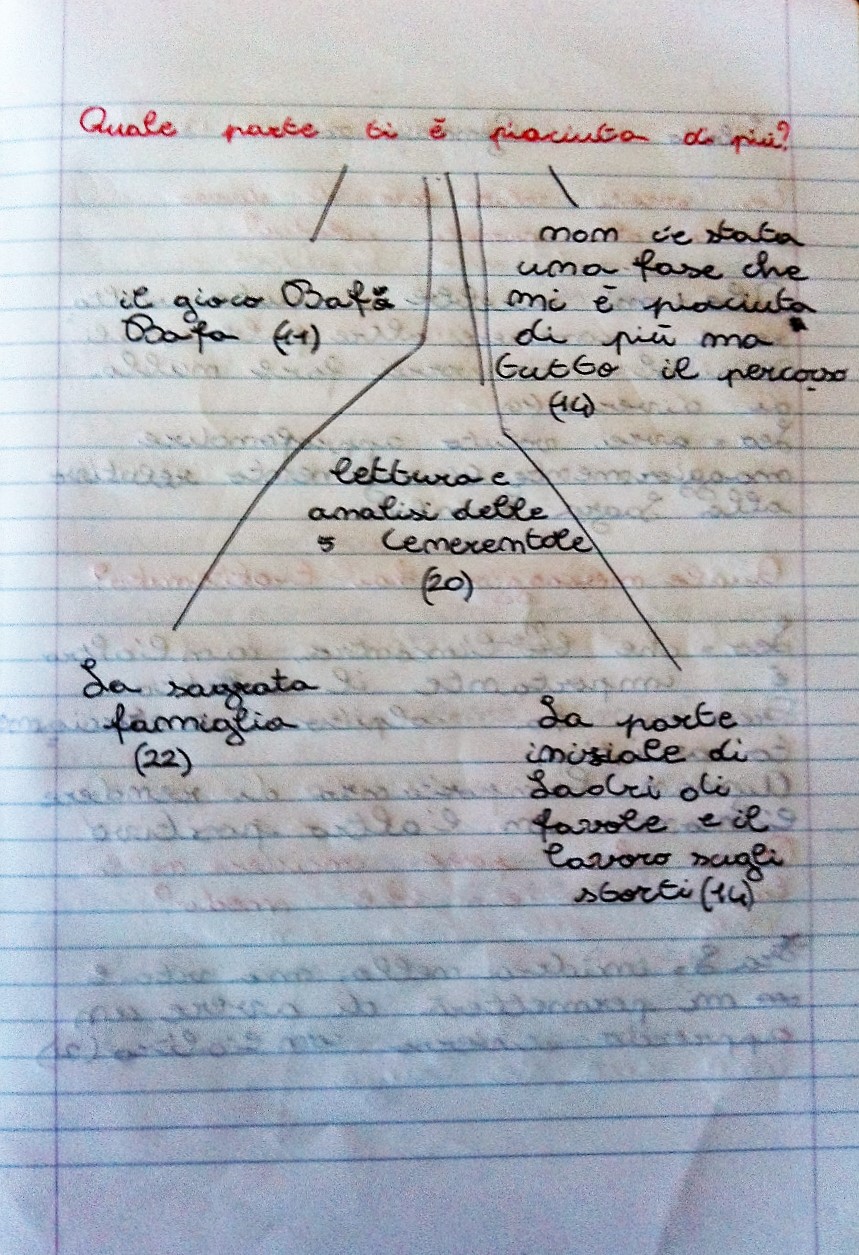 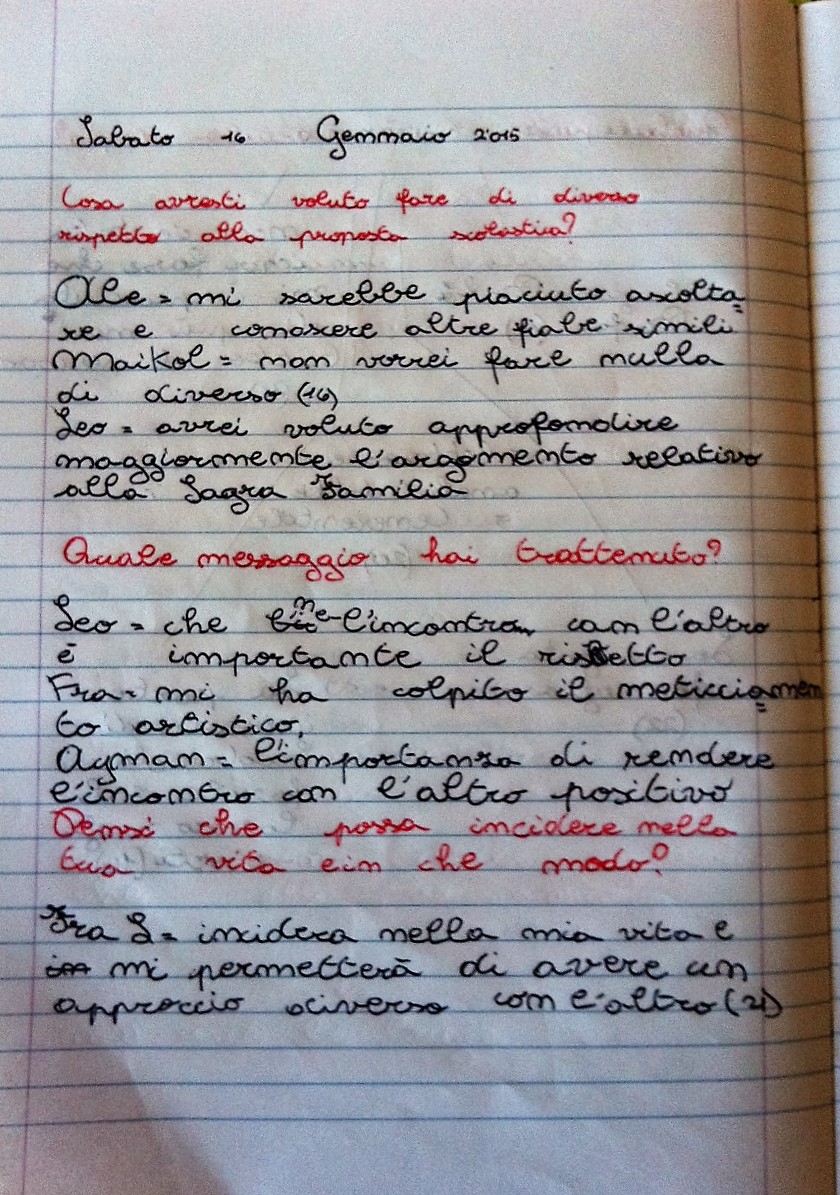 VERIFICA : COMPITO  IN SITUAZIONE
Ricerca di forme di meticciamenti culturali  presenti nella propria realtà locale attraverso le ricette tipiche di diversi Continenti
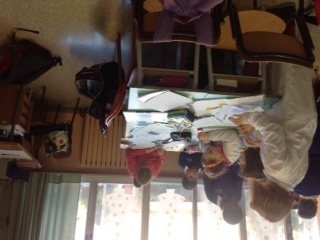 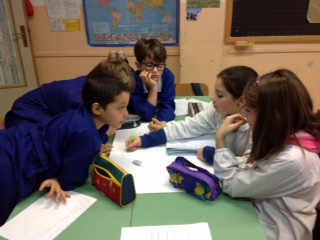 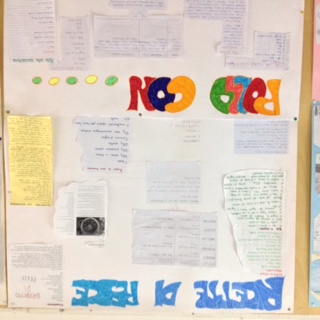 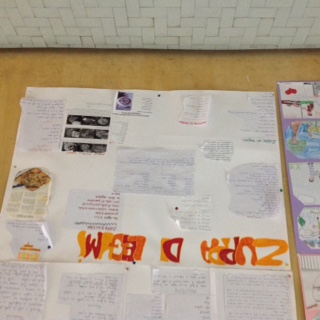 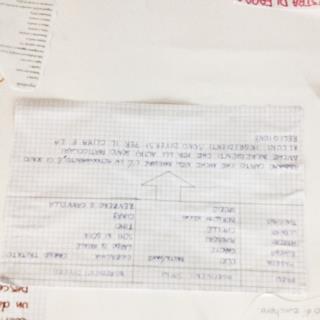